Optimus: An Efficient Dynamic Resource Scheduler for DeepLearning Clusters
Presented by Xiaowei Shang
Deep Learning
Increasing deep learning workloads in production clusters
     Speech Recognition
     Object classification (automatic car)
     Machine translation (google translate)

Many machine learning frameworks
     TensorFlow
     MXNet
     PaddlePaddle
Distributed Traning
Parameter server architecture
interativeness
Read data
Compute gradient
Push gradient
Update parameters
Pull parameters
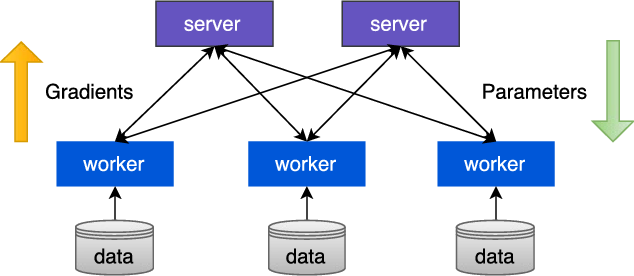 Cluster Scheduling-current works
Static allocation(fixed number of ps and worker during traing )
     lower resource utilization

Job size unawareness
     long job may block short jobs
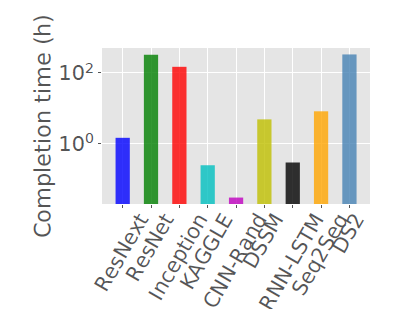 Manually specify resource configuration
     suboptimal (not same for all jobs)
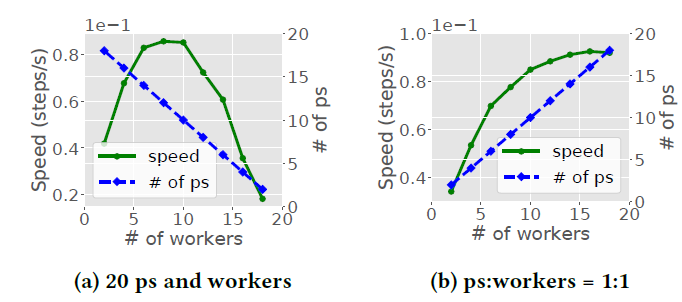 Optimus
Optimus, a customized job scheduler for deep learning clusters, which minimizes job training time based on online resource-performance models.
Main contribution:
PERFORMANCE MODELING OF DL JOBS
     Learning the Convergence Curve (get remaining steps)
     Resource-Speed Modeling (speed function)
DYNAMIC SCHEDULING
     Resource Allocation (minimize JPC)
     Task Placement
Learning the Convergence Curve
Online fitting
Collect and preprocess training time
Use non-negative least square solver to find best B so far
Estimate remaining steps to convergence
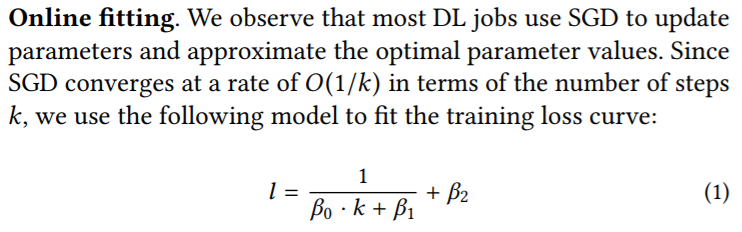 Resource-Speed Modeling
Build a performance model for parameter server architecture





Derive training speed f(p,w), replacing unknown constant with coefficient
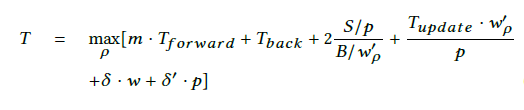 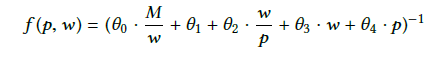 Greedy Resource Allocation Algorithm
Marginal gain: reduced job completion time per unit resource

In each iteration:
Try to increase one parameter server or one worker for each job and calculate the marginal gain.
The job with highest marginal gain is selected.
Allocate one parameter server or worker depending on which brings higher gain.
Update maginal gain and available resources.

Stop when some resource is used up, or the marginal gain is non-positive.
Task placement
Decide the optimal placement given the numbers of parameter servers and workers of a job
Minimize communication overhead, i.e.,cross-server data transfer

Placement principles
Co-locate parameter servers and workers
Each physical server holds the same number of parameter servers and workers
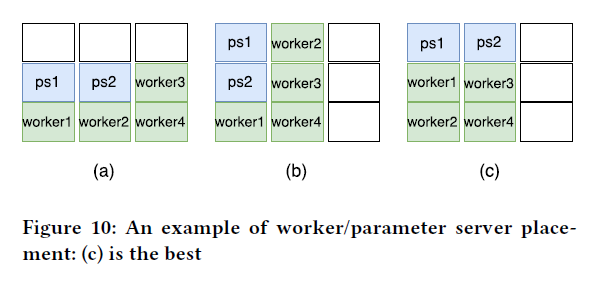 Evaluation
Testbed
13 servers
Trace
9 types of DL Jobs
Baselines
DRF
Teris
Metrics
Average Job Completion Time(JCT)
Makespan
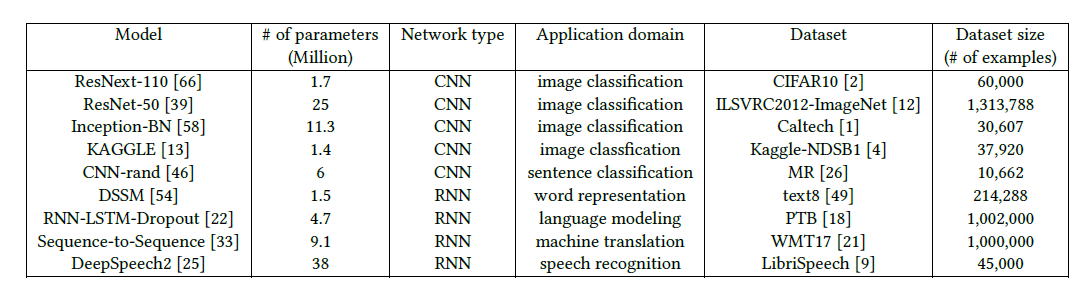 Evaluation
Performance comparison
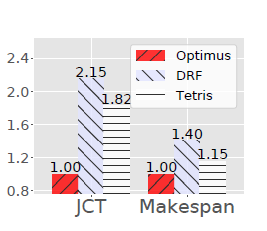 Evaluation
Normalized CPU usage of parameter servers
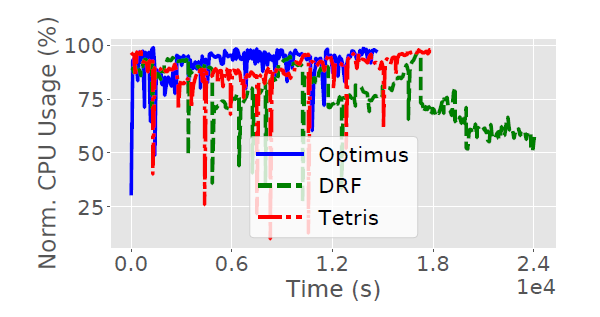 Evaluation
Performance contribution of each component(62% and 17%)
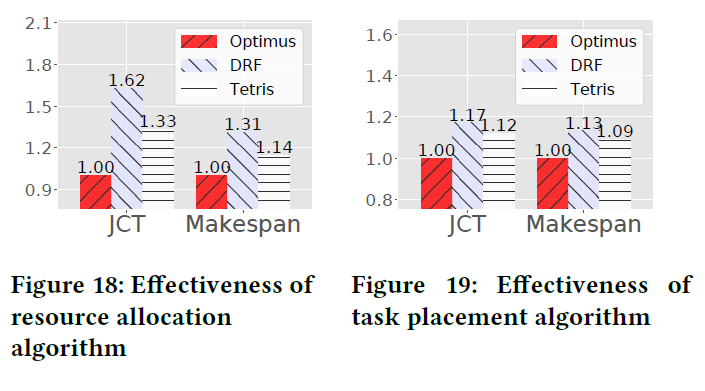 Conclusion
Optimus: a customized cluster scheduler targeting high training performance and resource efficiency
The core is the performance model for DL jobs

Future work
Extend Optimus to handle more DL/ML workloads
Deal with inaccurate performance model for robust scheduling
Questions